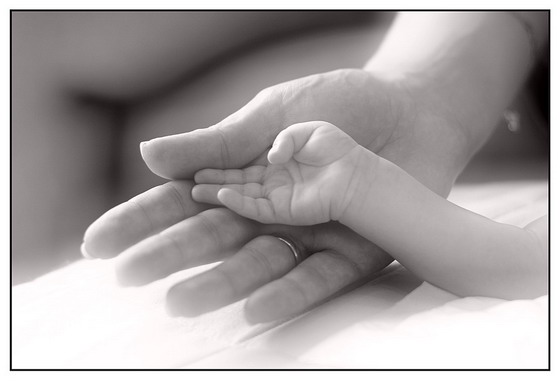 ПРОЕКТ «СЕМЬЯ»
Вид: Информационно - ориентированный
Участники: Дети средней и старшей групп, родители, педагоги.
Продолжительность проекта: Долгосрочный
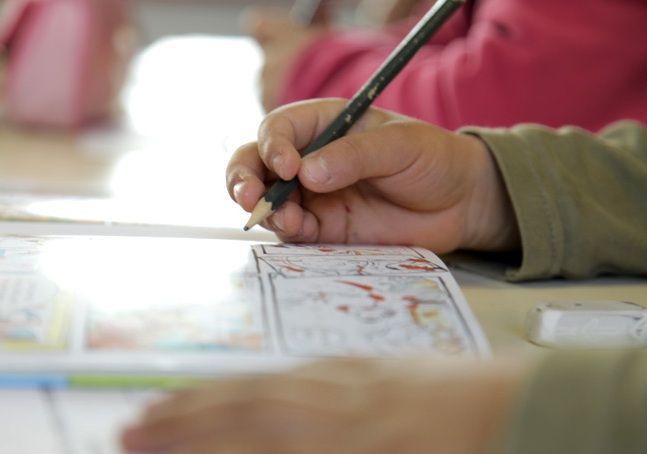 Образовательные области
 - Социально – личностная;
 - Человек в истории и культуре.


Актуальность
 - Воспитание патриотических качеств;
 - Формирование у детей семейных ценностей;
 - Приобщение детей к семейным традициям и обычаям.
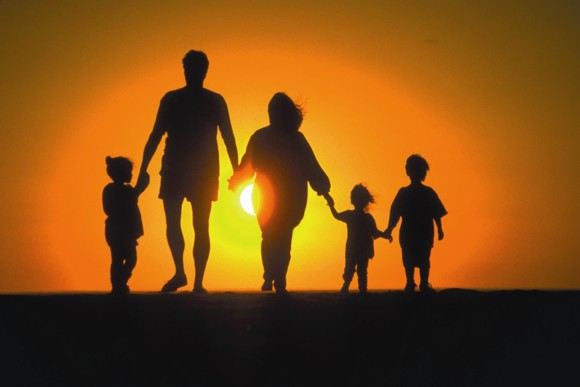 Цель проекта:
Формировать у детей понятие 
«СЕМЬЯ»
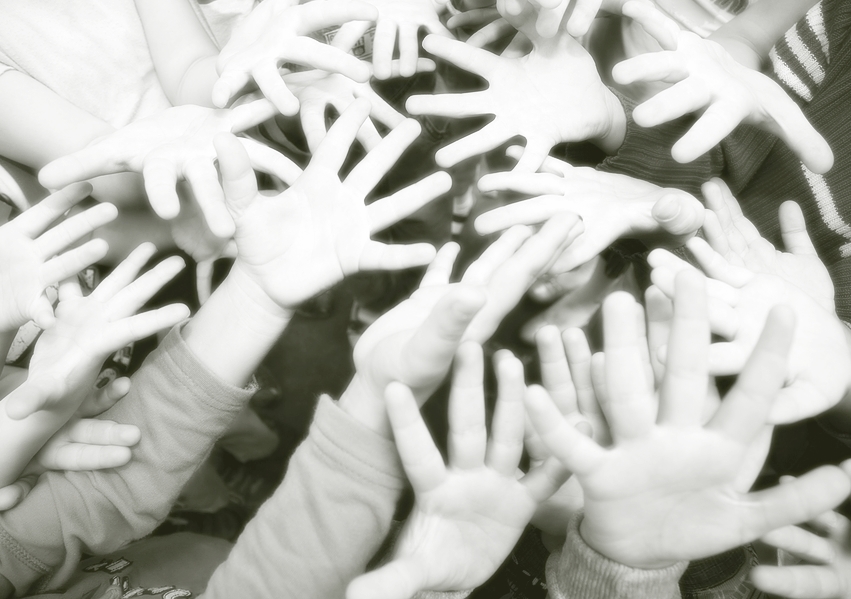 Задачи проекта:
Привлечь внимания детей к семье, показать ценность семьи и семейных традиций;
Дать представление о профессии родителей;
Развивать коммуникативные навыки;
Воспитывать у детей любовь и уважение к членам семьи, учить проявлять заботу о родных людях;
Формировать и развивать у детей навыки исследовательской и творческой работы, совместно с педагогами и родителями;
Совершенствовать стиль партнерских отношений.
[Speaker Notes: Привлечь внимание к семье, показать её ценность для каждого человека.
Формирование патриотических качеств, личности через приобщение детей к семейным традициям и ценностям.
Формировать у детей представление о семье, профессии родителей.]
Предварительная работа с родителями
Беседы и консультации
Дни открытых дверей
Круглый стол
Анкетирование родителей 
Наблюдение за социально – личностными отношениями детей в группе
Беседа с детьми на тему «Как я провел выходные»
Предварительная работа с детьми
Рассматривание семейных альбомов, картин, иллюстраций.
Дидактические сюжетно-ролевые игры по проекту «Семья».
Заучивание пословиц, стихотворений и поговорок.
Сочинение стихотворений и сказок.
Утренники и развлечения.
Участие родителей в проекте:
Рассказы родителей о своей профессии.
Конкурс «Звездный Час».
Мир семейных увлечений (домашний мини-музей).
Создание книги «Это мой ребенок».
Конкурс «Золотые руки моей мамы».
Оформление праздничных стенгазет.
Выпуск газеты к дню Матери.
Рассказы родителей о своих детях
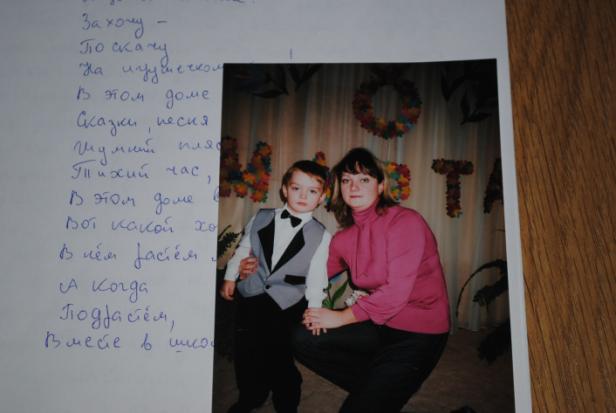 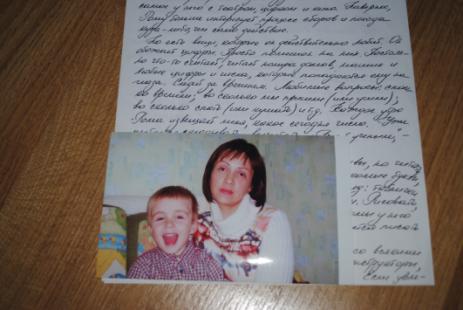 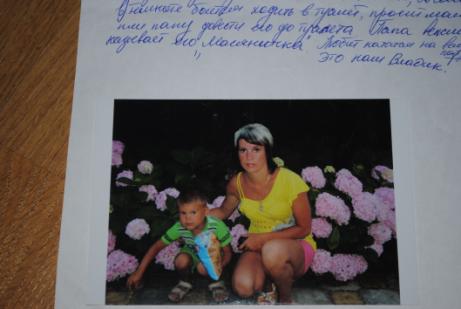 Конфетный мастер-класс Е.В. Красовой.
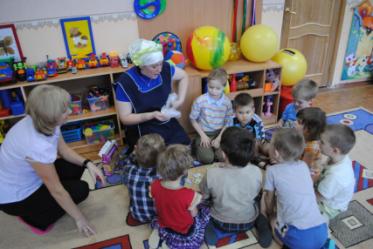 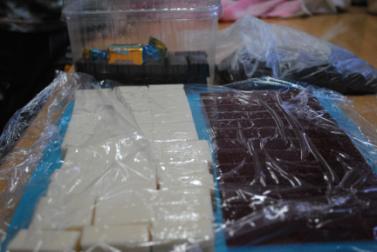 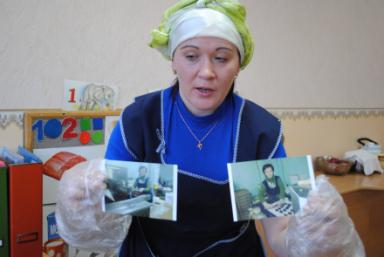 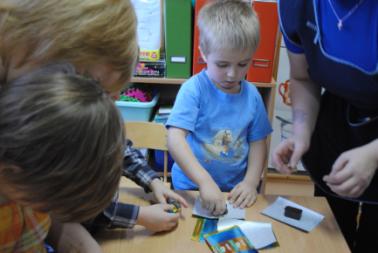 Продукты проектной деятельности:
Выставка рисунков
«Моя мамочка»
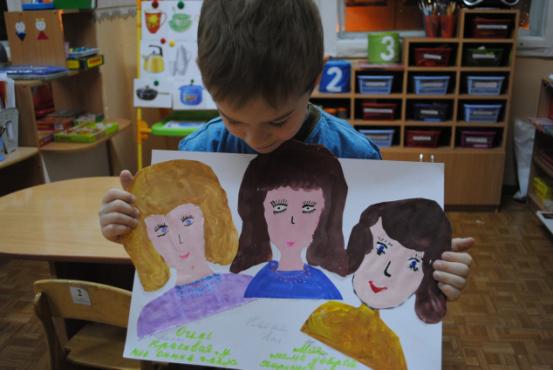 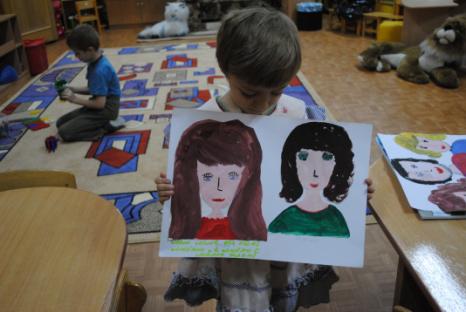 «Мой дом»
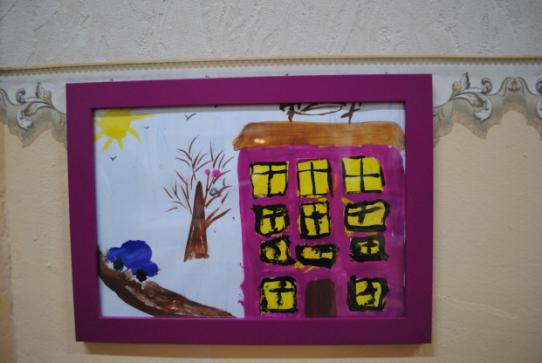 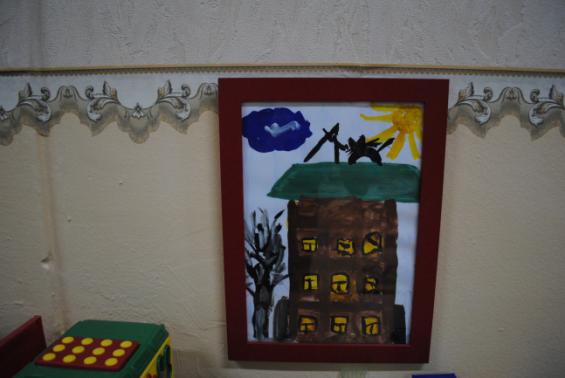 Моя семья
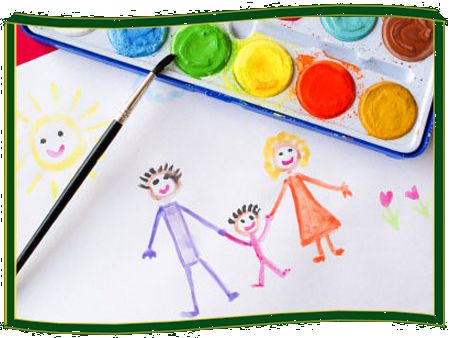 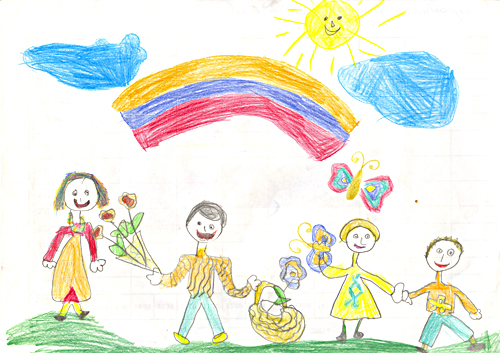 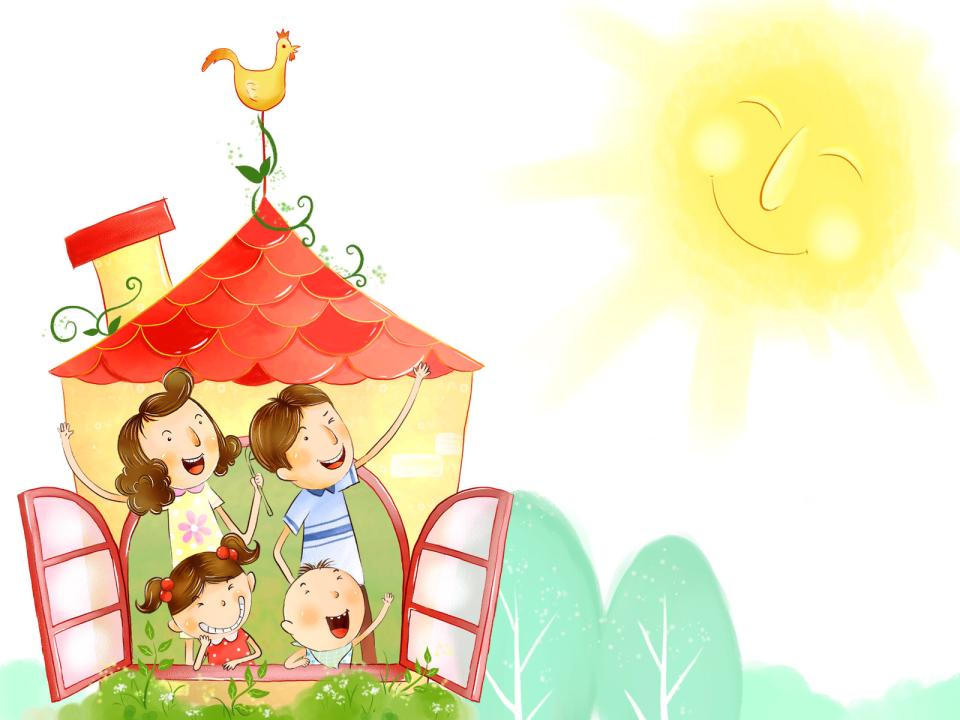 Фотовыставка «Семейные увлечения».
Изготовление подарков, приглашений, открыток для членов семьи.
Мини-проект «Герб моей семьи».
Создание альбома «Наша группа».
Этапы работы над проектом
1. Организационно-диагностический.
Установление партнерских отношений между родителями, детьми и педагогами.
2. Формирующий.
Создание эмоционально благополучной атмосферы дома и детского сада.
Формирование интереса к семье
3. Обобщающий этап.
Выставки творческих работ детей.
Формирование семейного гостевого уголка в группе.
Деятельность на первом этапе.
Беседы на тему «Кем работают мои родители».
Копилка пословиц и поговорок о семье.
Создание развивающей среды в группе.
Чтение художественной литературы на тему «Семья».
Совместная экскурсия в дельфинарий с целью привлечь родителей к участию в проекте.
Деятельность на втором этапе
Совместный выезд на природу
Совместное проведение новогоднего праздника
Фотоальбомы: «Моя семья», «Когда мама и папа были маленькие», «Наш дедушки и бабушки»; 
Книжки-самоделки, чтение художественной литературы;
Литература для семейного чтения (библиотека для родителей)
Деятельность на третьем этапе
Проведение совместного праздника «Вот я и стал на год взрослее».
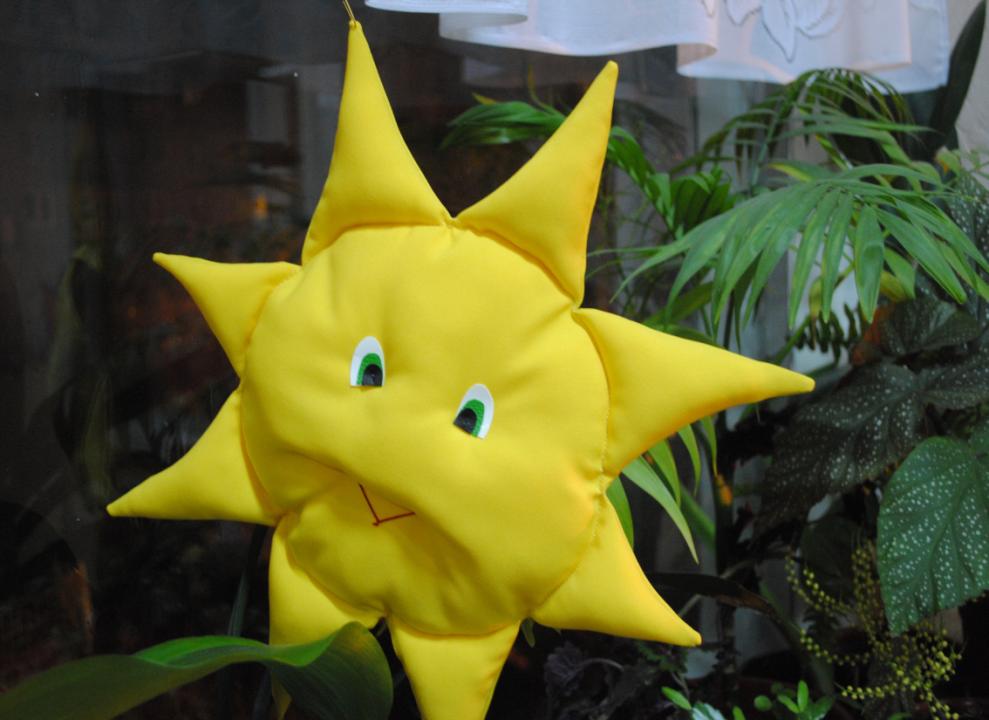 Пословицы о маме:
«Мама в доме, что солнышко в небе»
«При солнышке тепло, при матери добро»
Составление творческих рассказов на тему «Моя Семья», «Мой домашний любимец»
Сюжетно-ролевые игры («Семья», «Магазин», «Больница»)
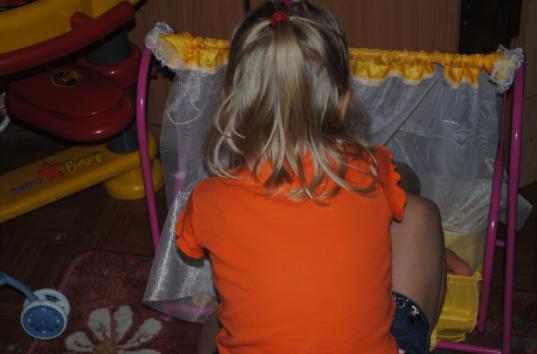 Дидактические игры («Кем быть», «Кому, что нужно на работе», «Блоки Дьенеша», «Палочки Кюизинера»
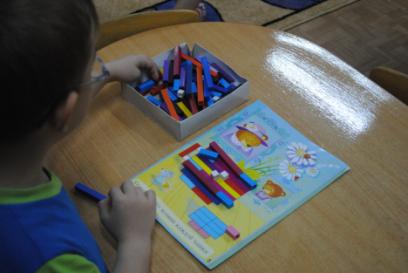 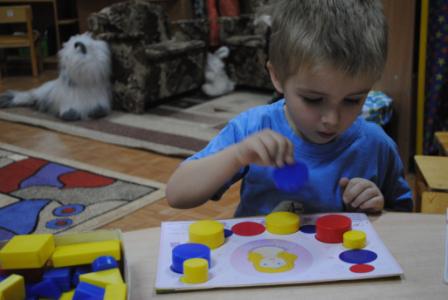 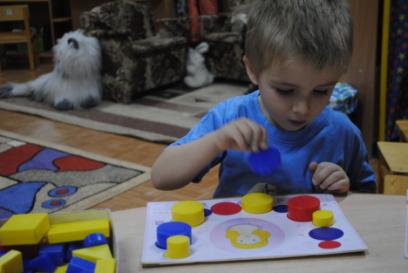 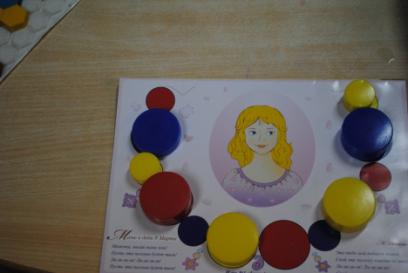 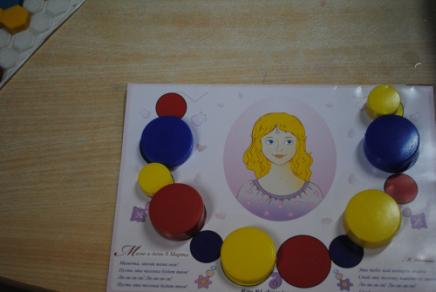 Инсценировка сказки «Кошкин дом», «Волк и семеро козлят»Строительные игры «Мебель для дома»
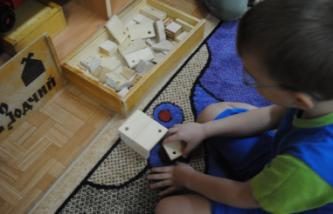 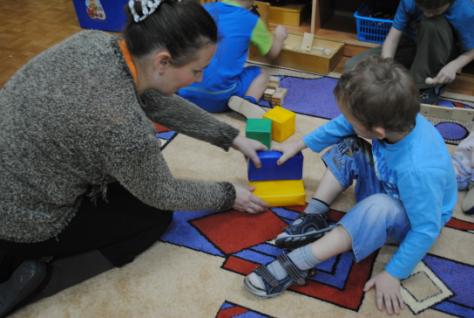 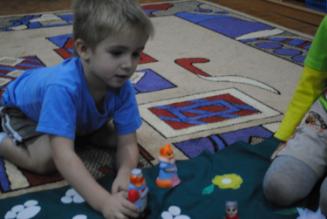